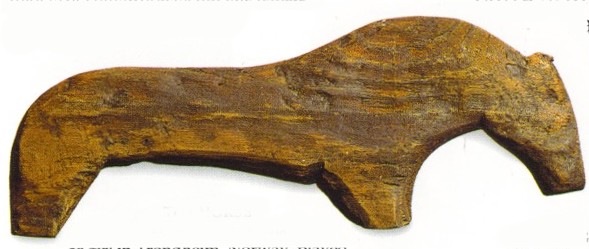 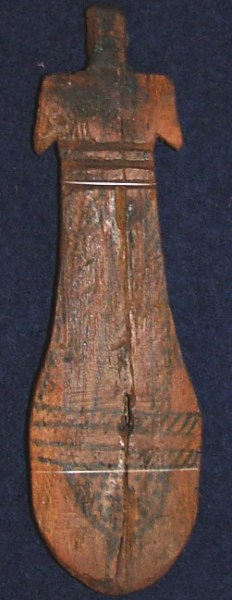 Igračke kroz istoriju 2
dr Uglješa Colić
Zahtevi za dobru igračku
Zdravstveno-higijenski uslovi
Tehnološki uslovi
Pedagoško psihološki uslovi
Vaspitna i poučna vrednost
Srednji vek  od V do XV veka
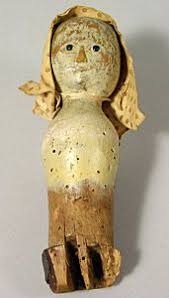 XIII vek - masovna proizvodnja
Materijali: drvo, vosak, platno, trava...
Igračke oponašaju stvarnost
Pomažu deci da se pripreme za buduće životne uloge
Različiti staleži - različite igračke
Zvečka - magijskog karaktera
XIV vek
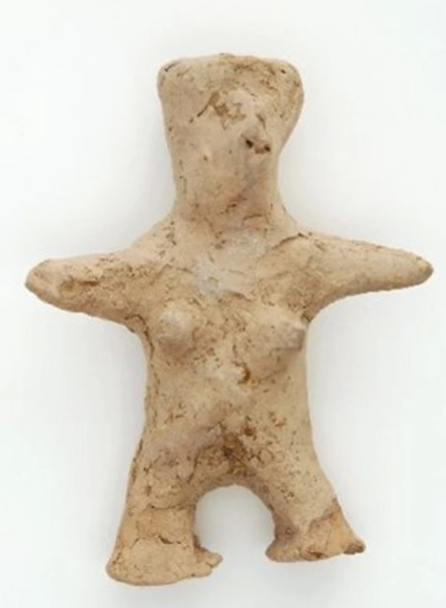 Praistorijska lutka 30.000 g. pne.
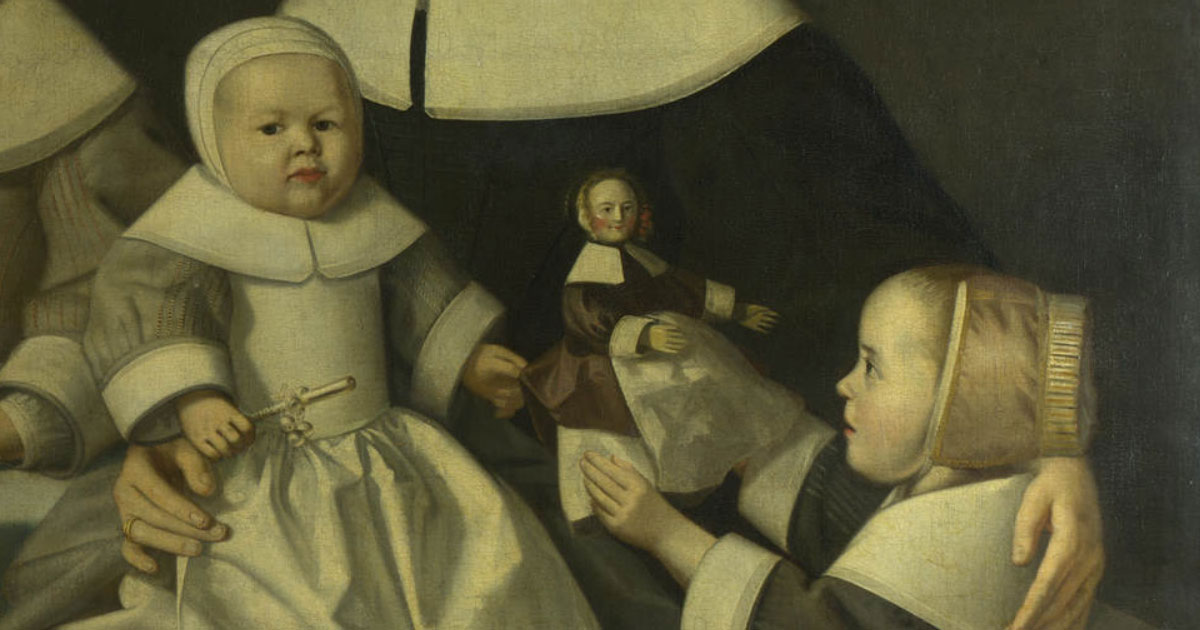 Likovni prikazi decesrednjovekovna umetnost ivizantijsko slikarstvo
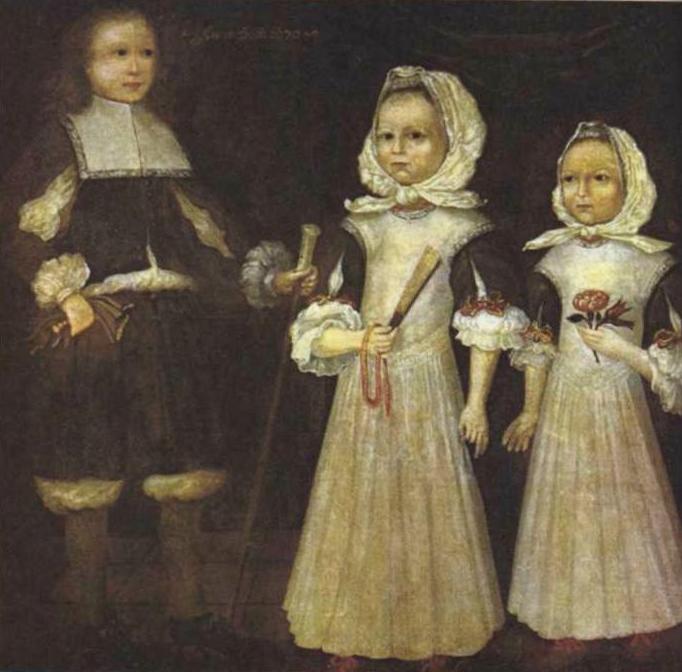 Bogorodica sa Isusom Hristom, ikona XIV vek
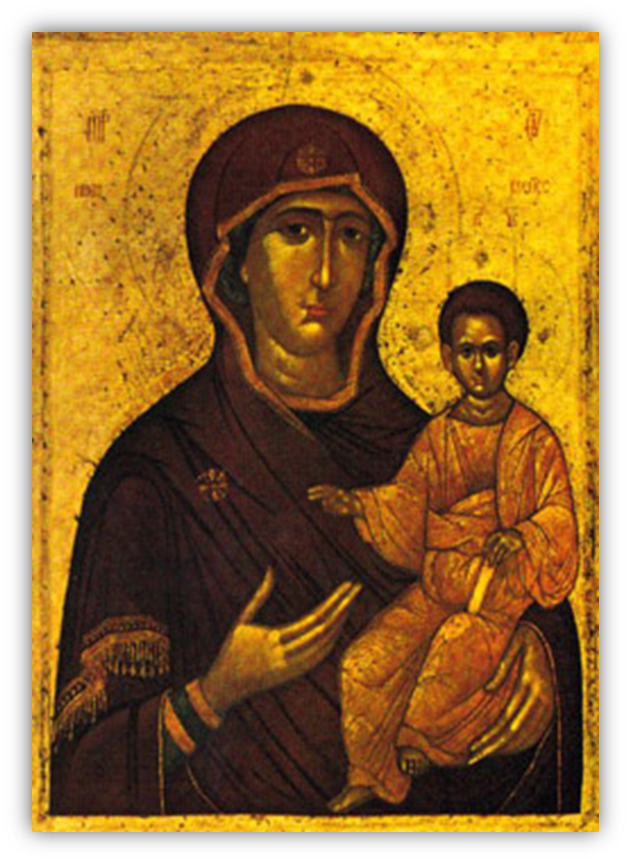 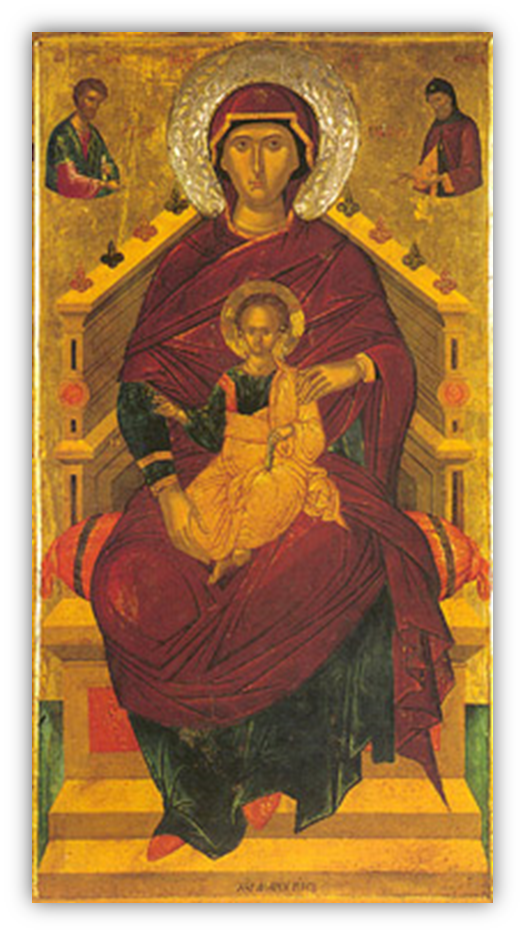 Bogorodica sa Bogomladencom, ikona XV vek
Detinjstvo u srednjem veku
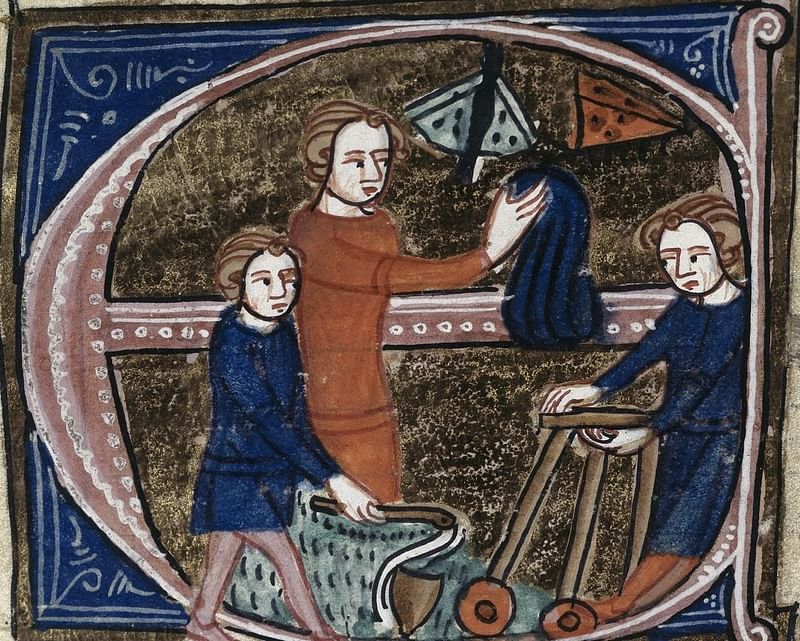 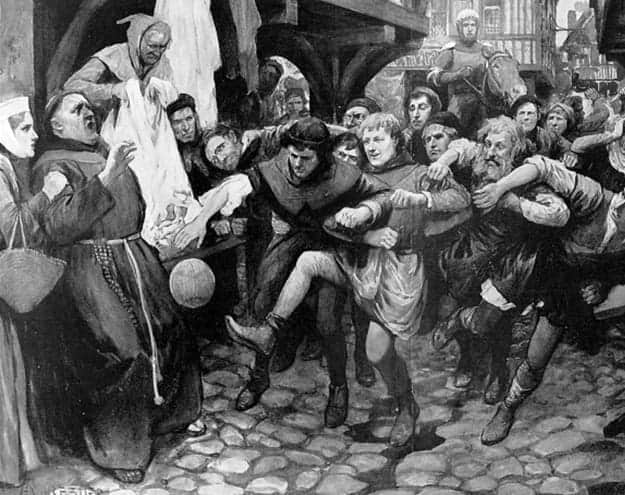 Igranje u srednjem veku - fudbal
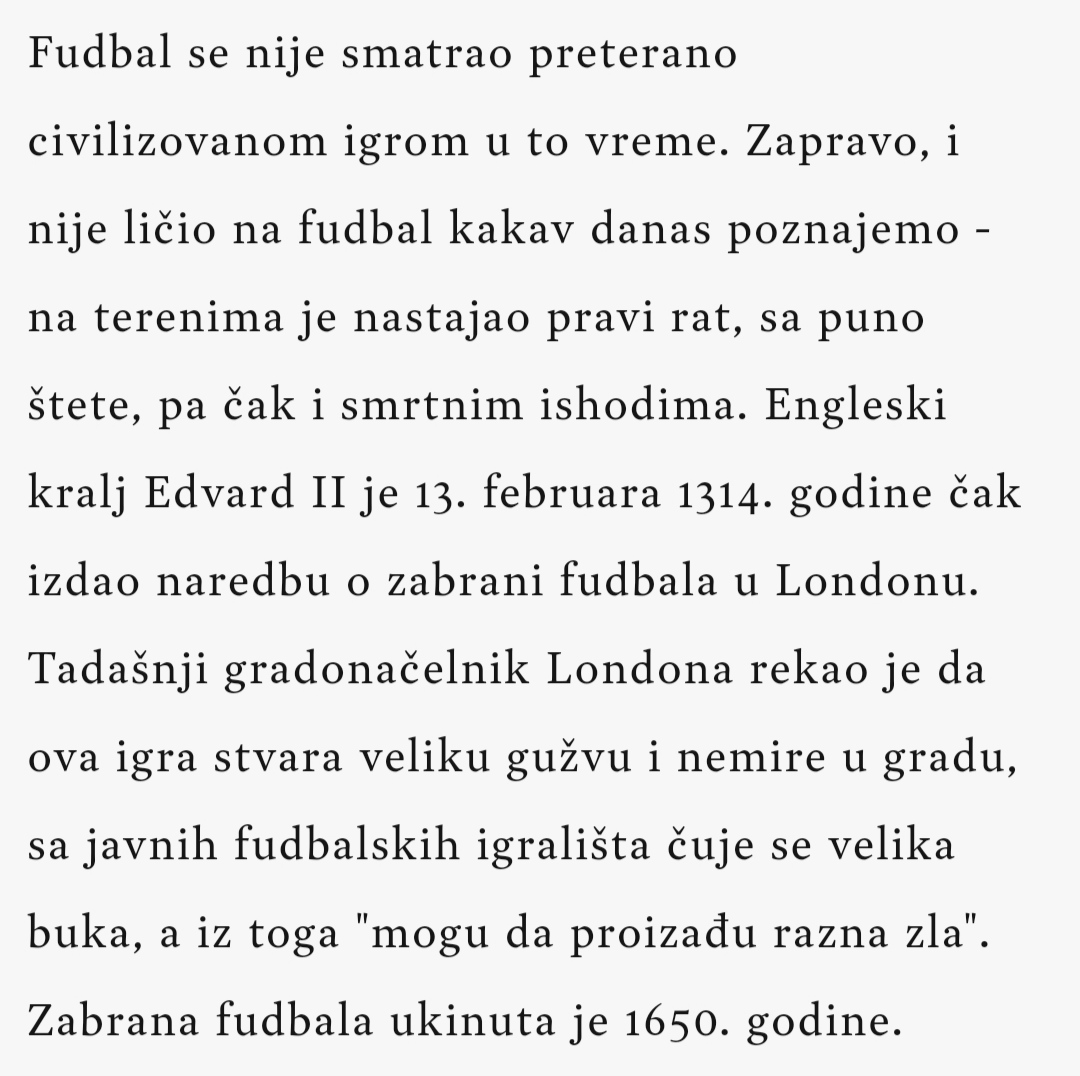 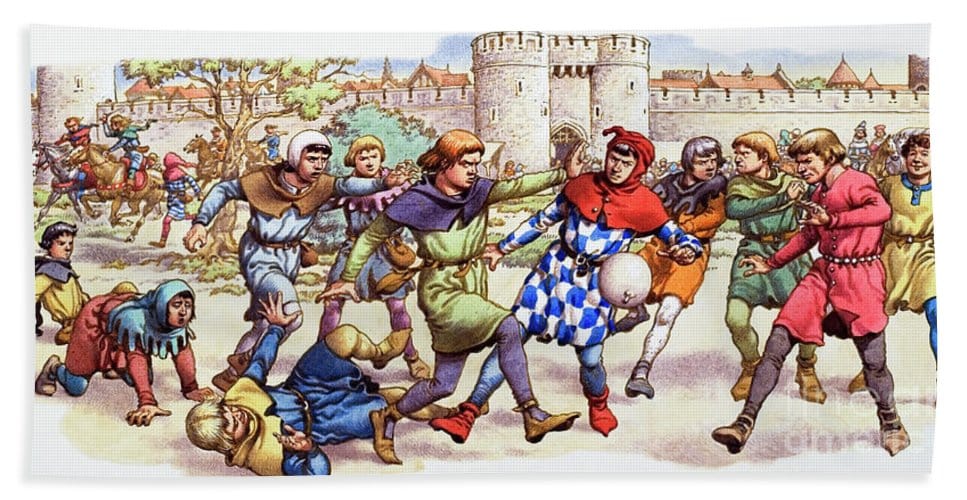 Igranje u srednjem veku - tenis
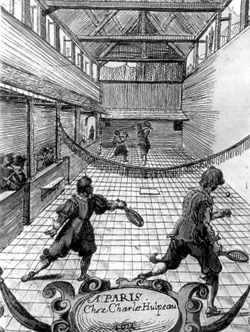 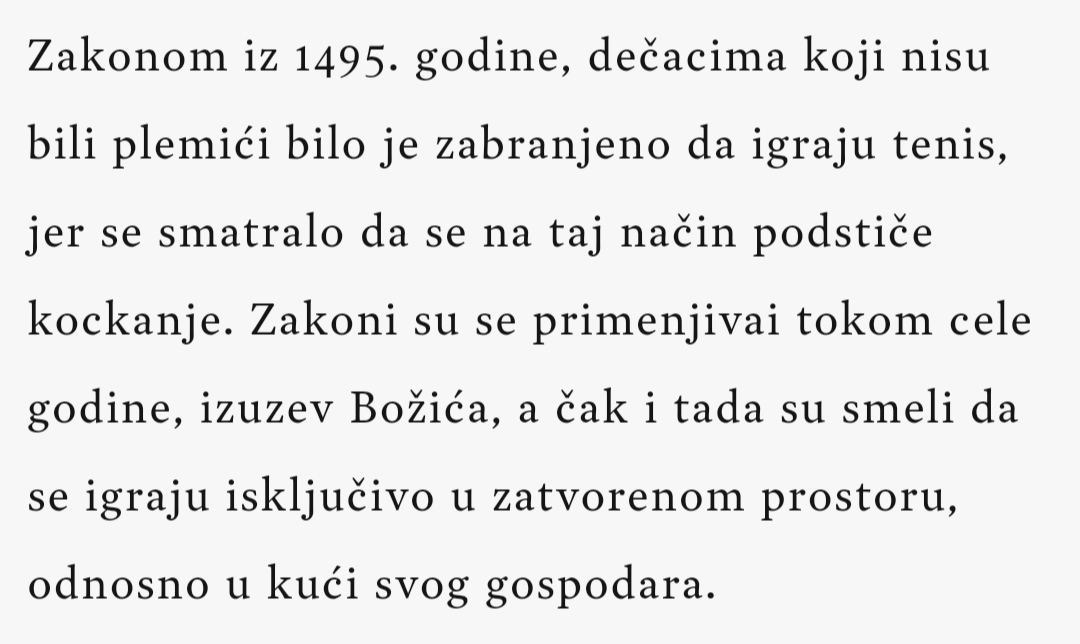 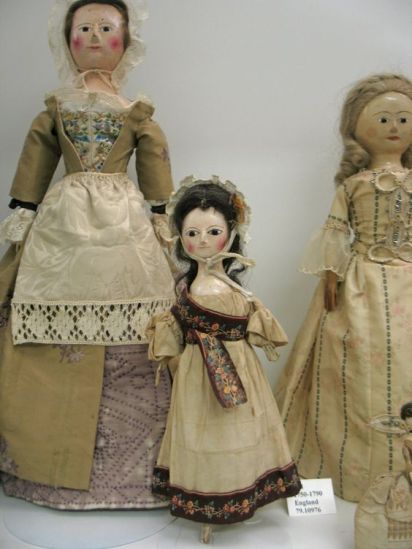 Isabella (1501-1525)
the sister of later Holy Roman Emperor Charles V
Oko 1700. god.
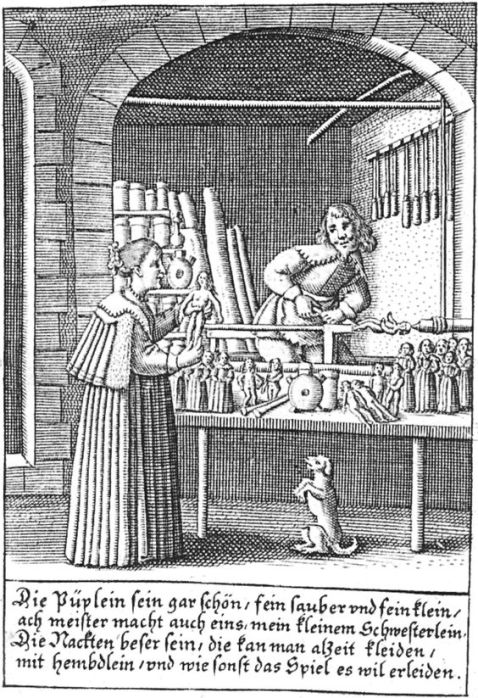 Majstorske radionice za izradu igračaka
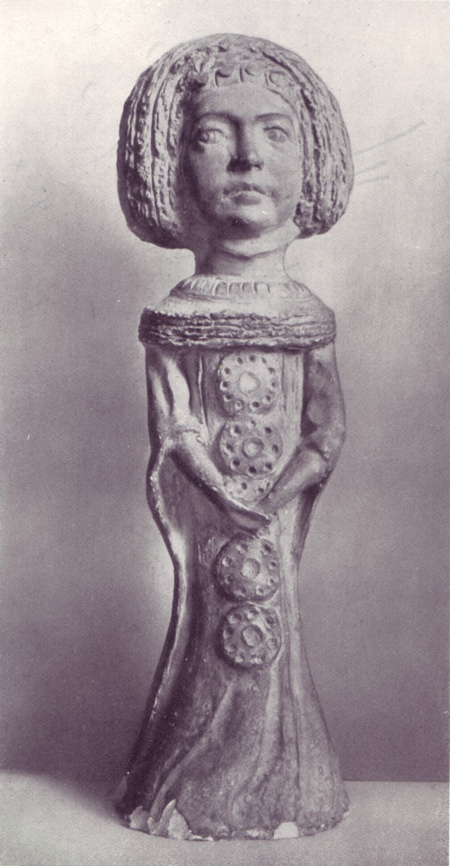 XV vek
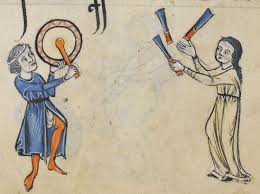 Razvijanje ličnosti i sticanje kulturnog identiteta
Društvene igre
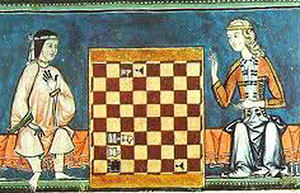 Srednjovekovneminijature
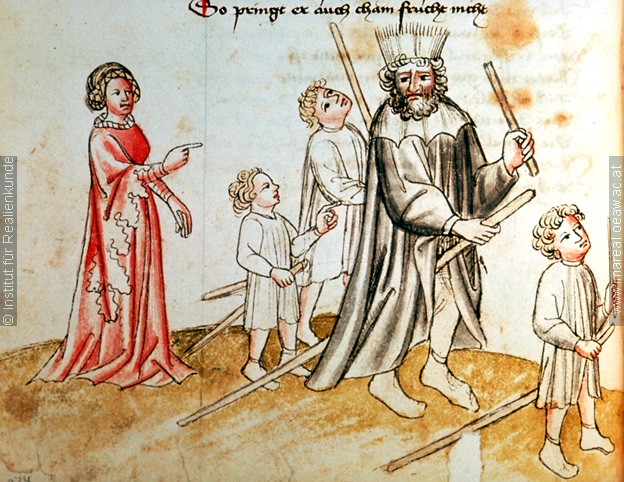 Konj na štapu
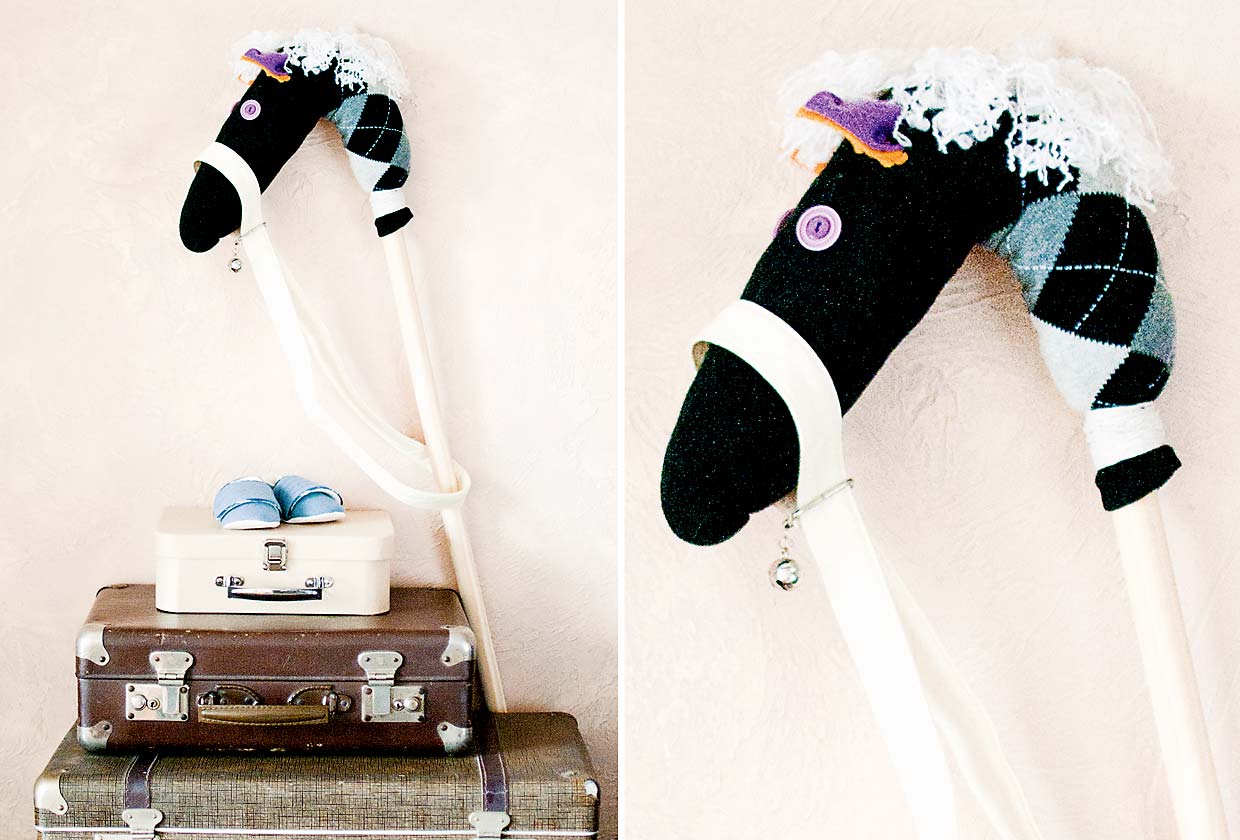 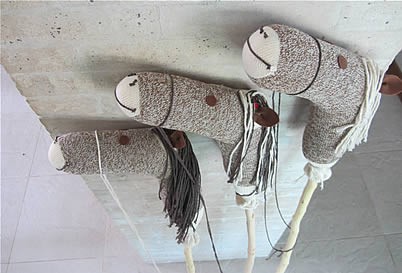 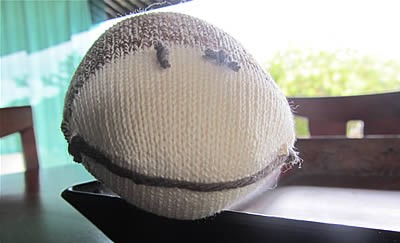 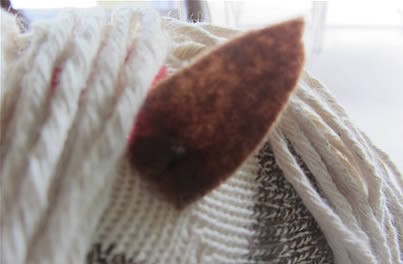 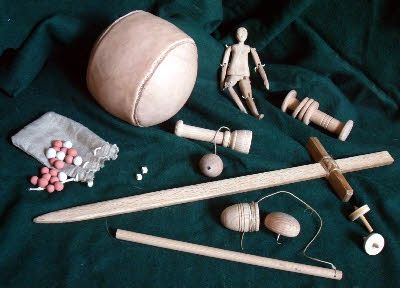 Srednjovekovne igračke
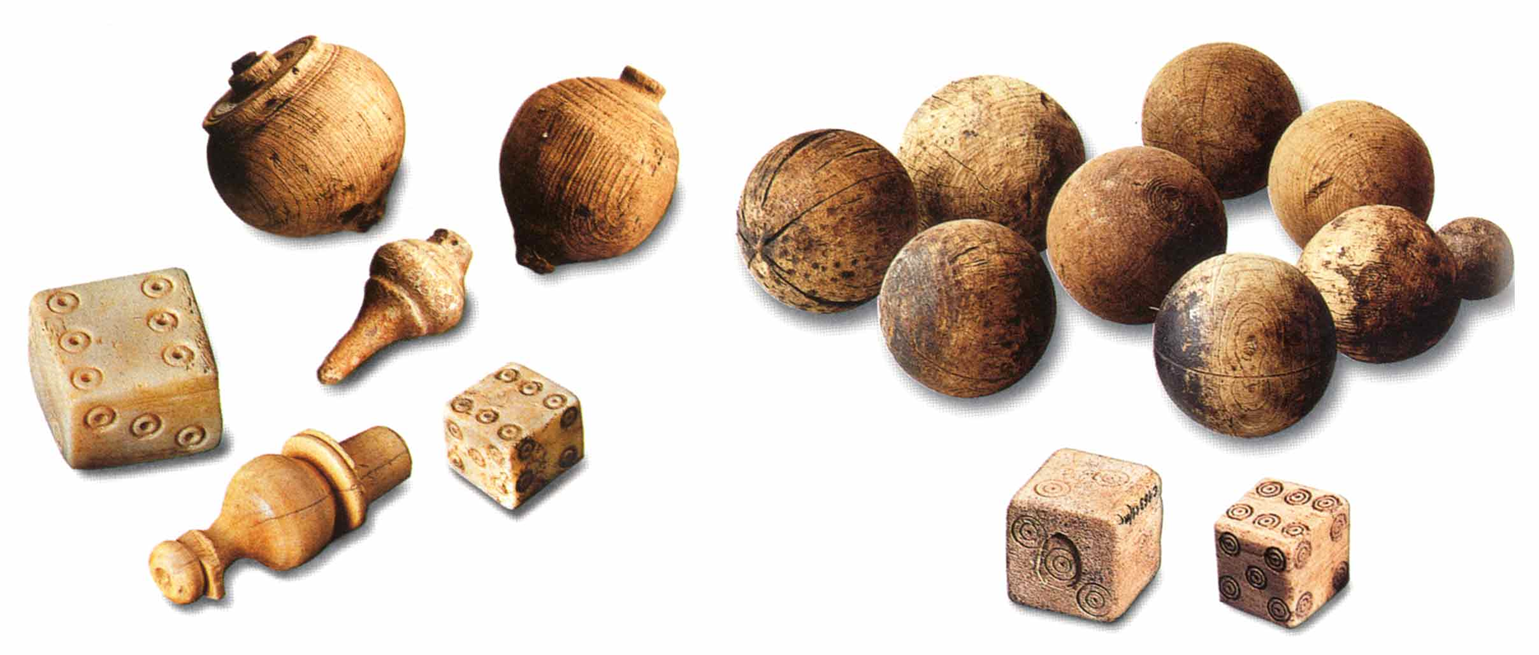 Konjanici
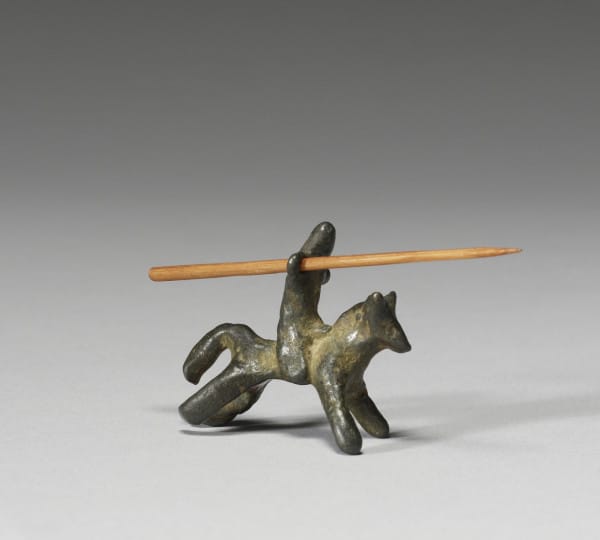 1300. god.
1200. god.
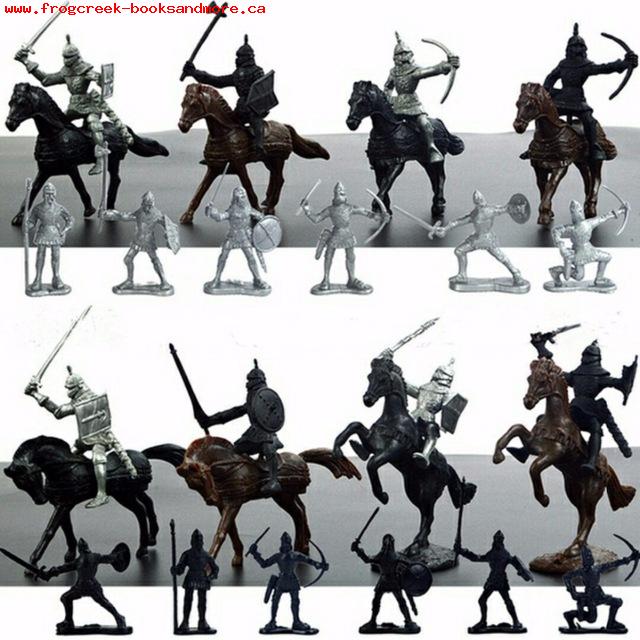 Nekad i sad
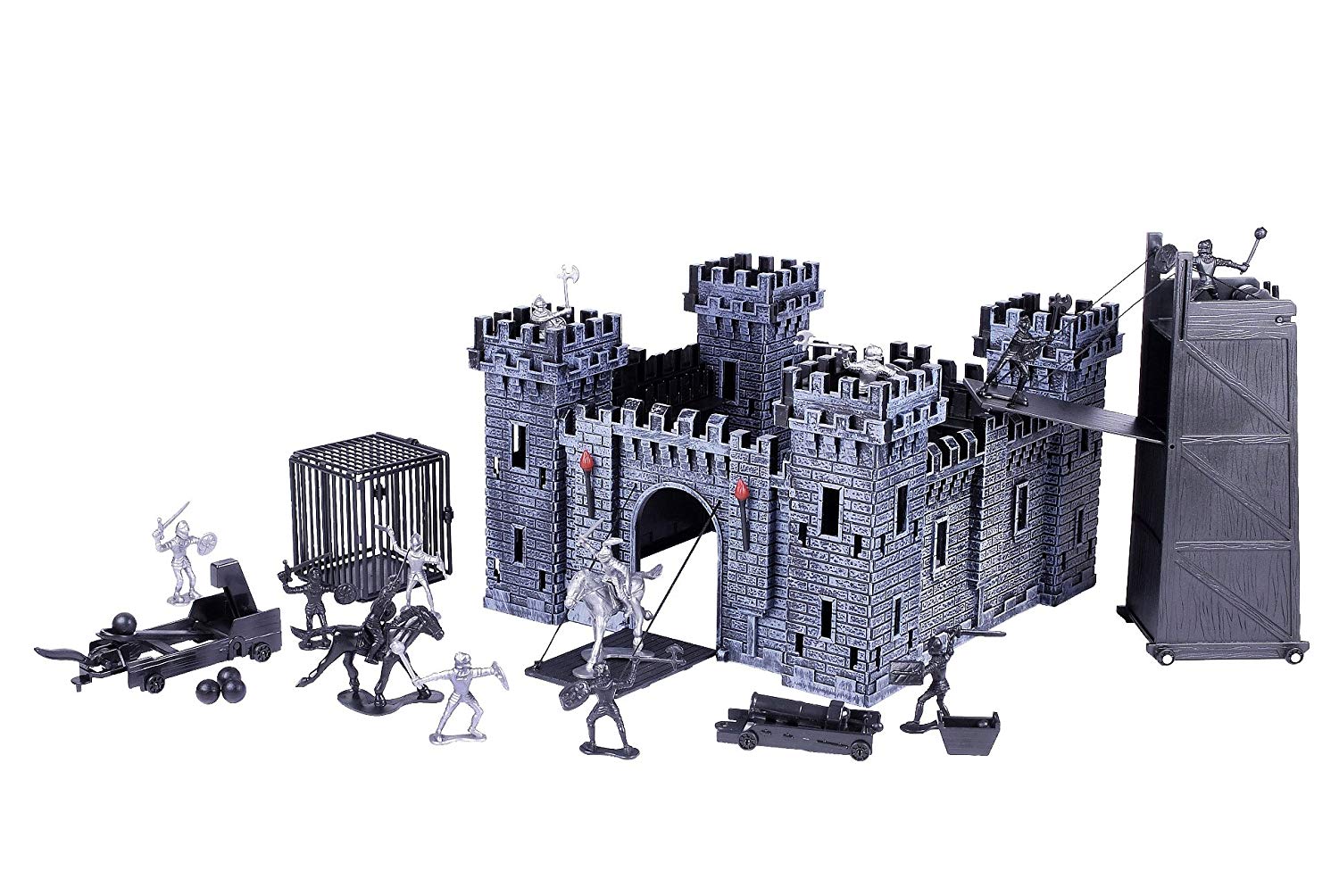 Tvrđave i sprave za opsadu
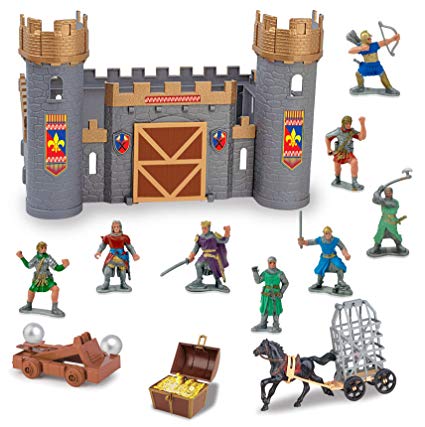 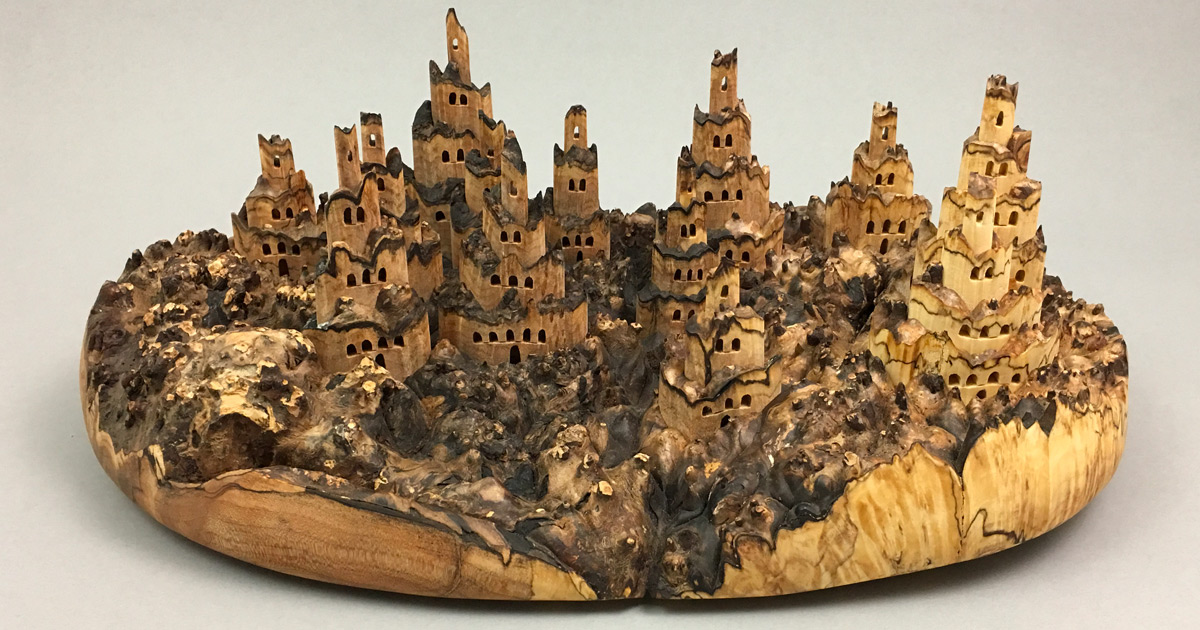 Savremena interpretacija
Igračke izrađene po dečijim crtežimaIKEA 2015.
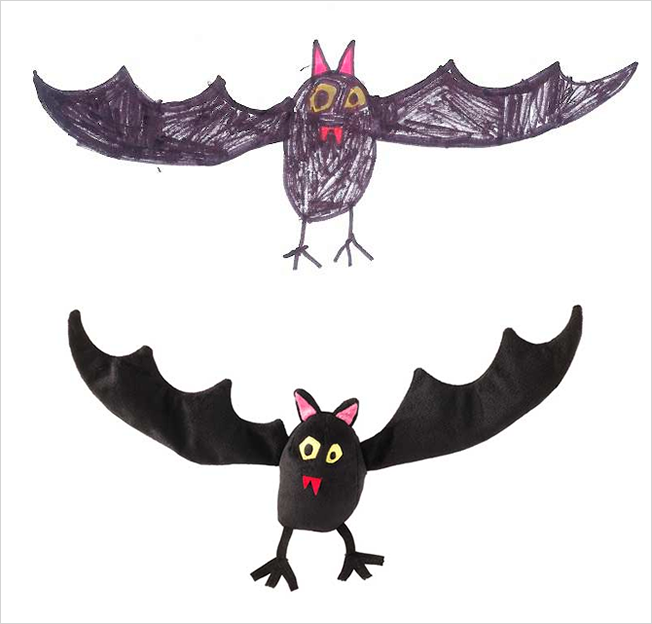 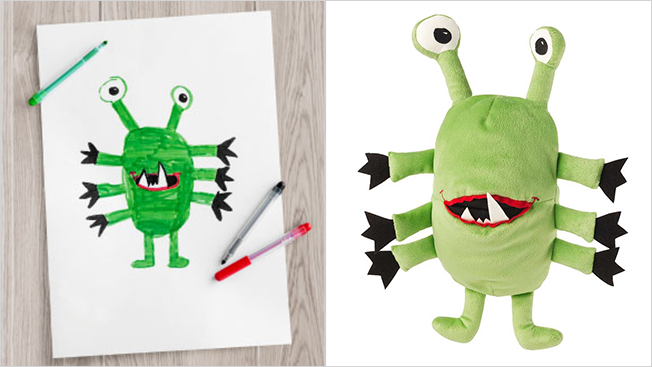 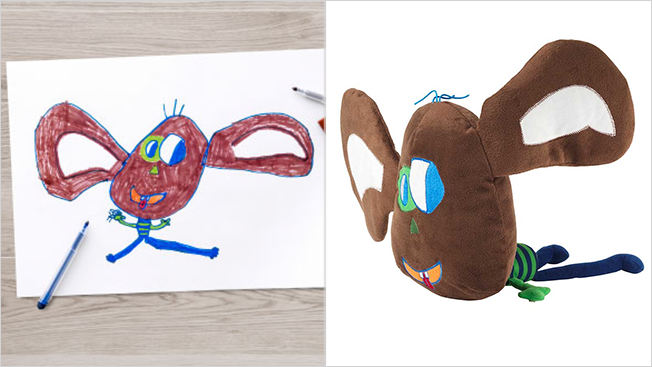 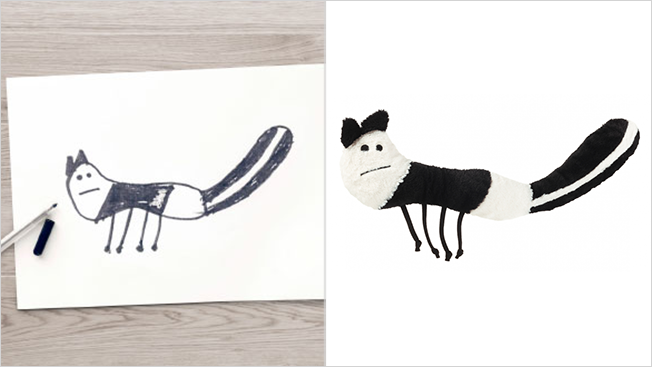 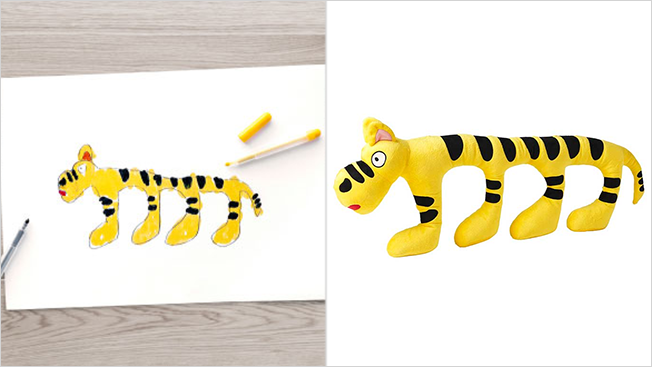 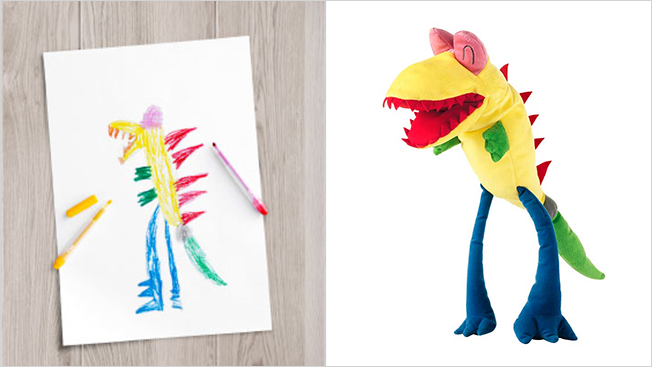 Igračke koje su pravili umetniciLutkarsko pozorište - Paul Kle (1916.)
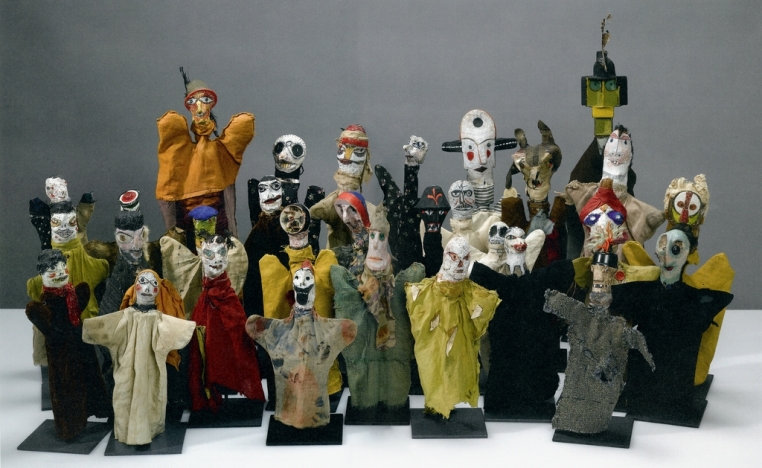 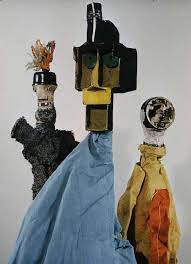 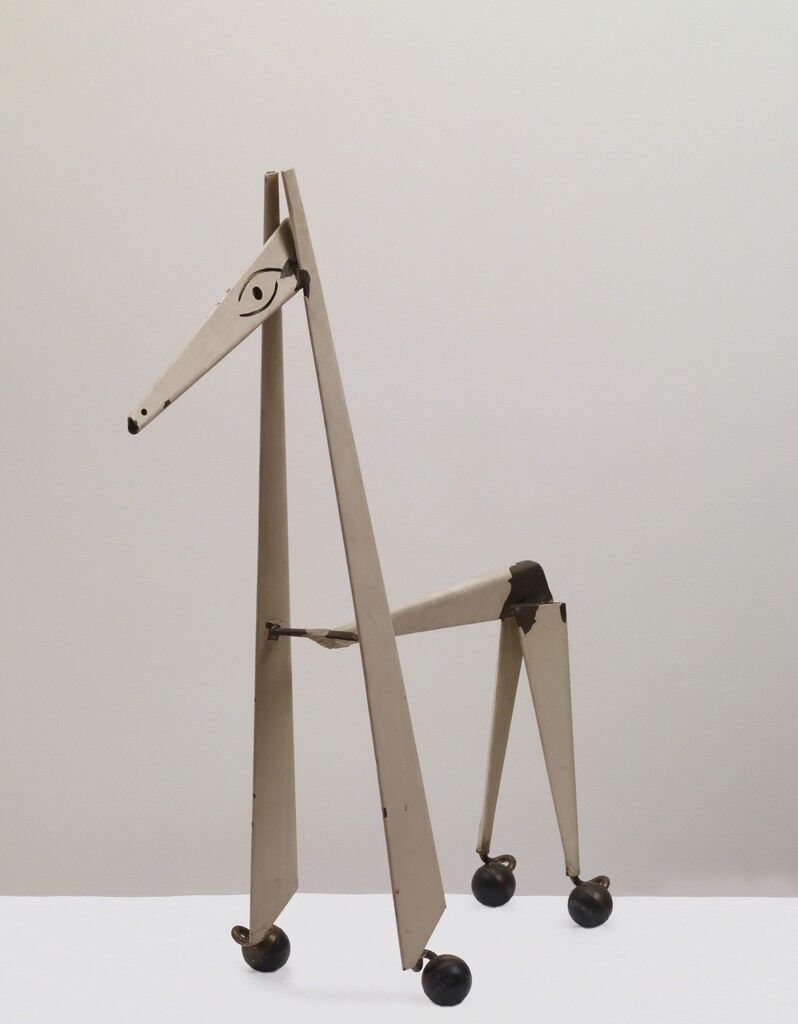 Pablo Pikaso (1960.)
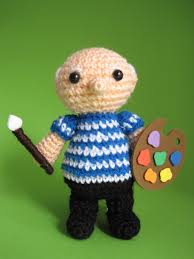 Igračke i savremena umetnostJason Freeny (2015.)
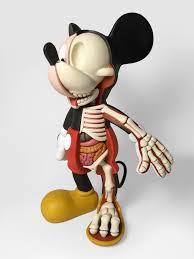 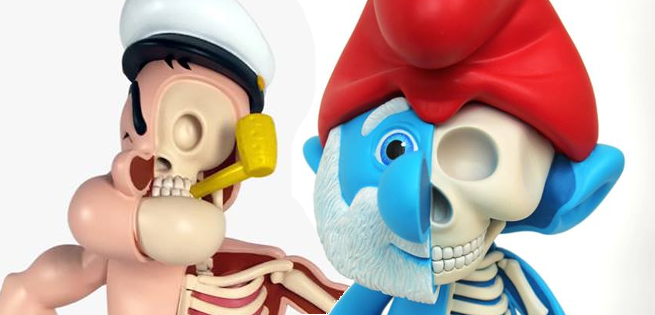 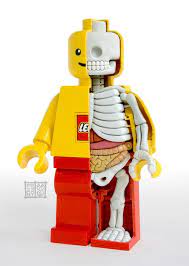 Art Toys – igračke ili umetnička dela?kidrobor
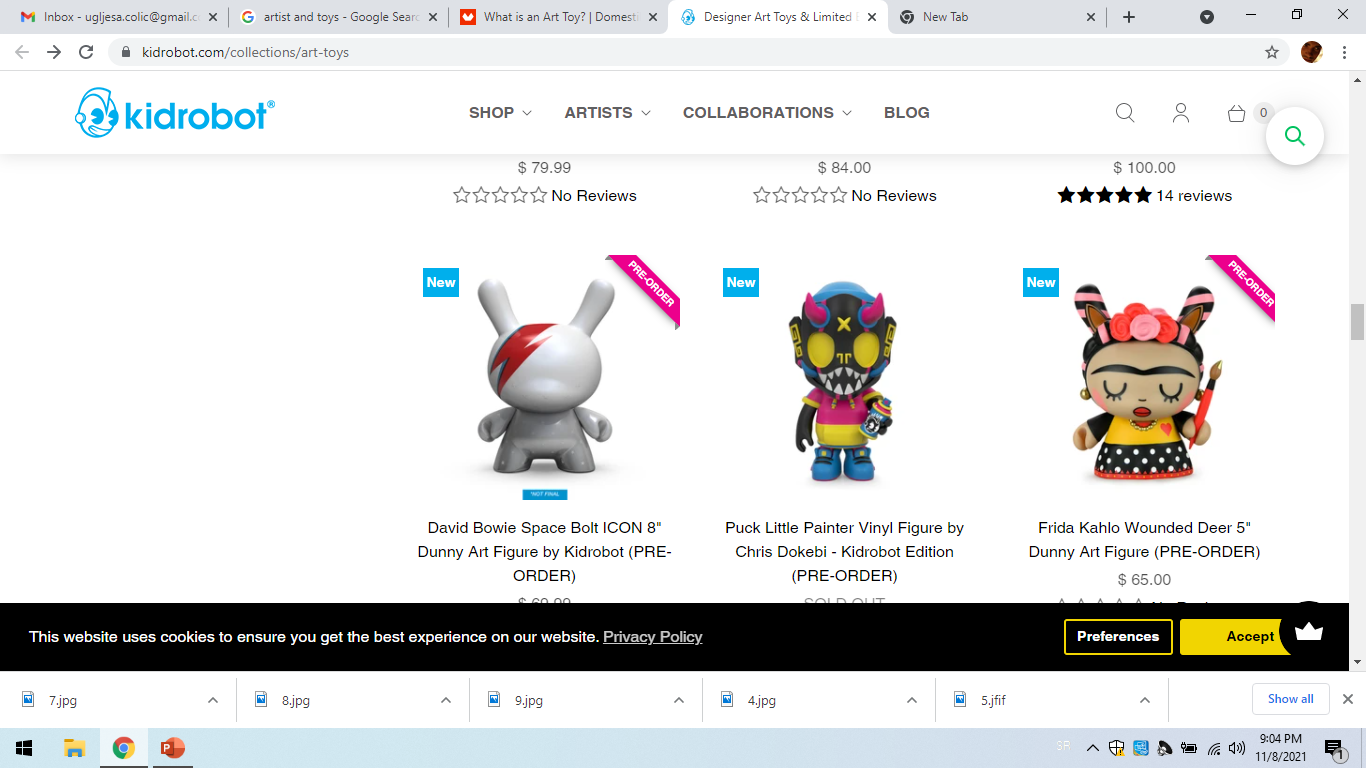 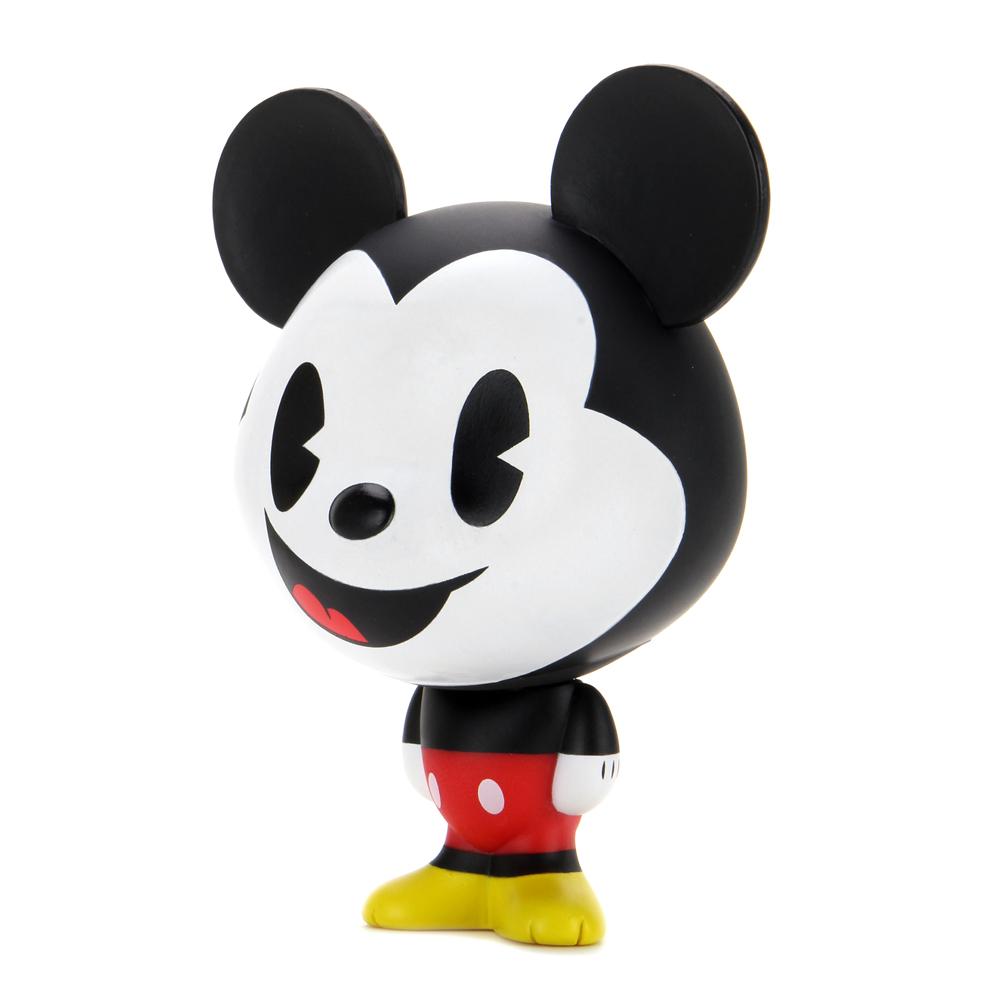 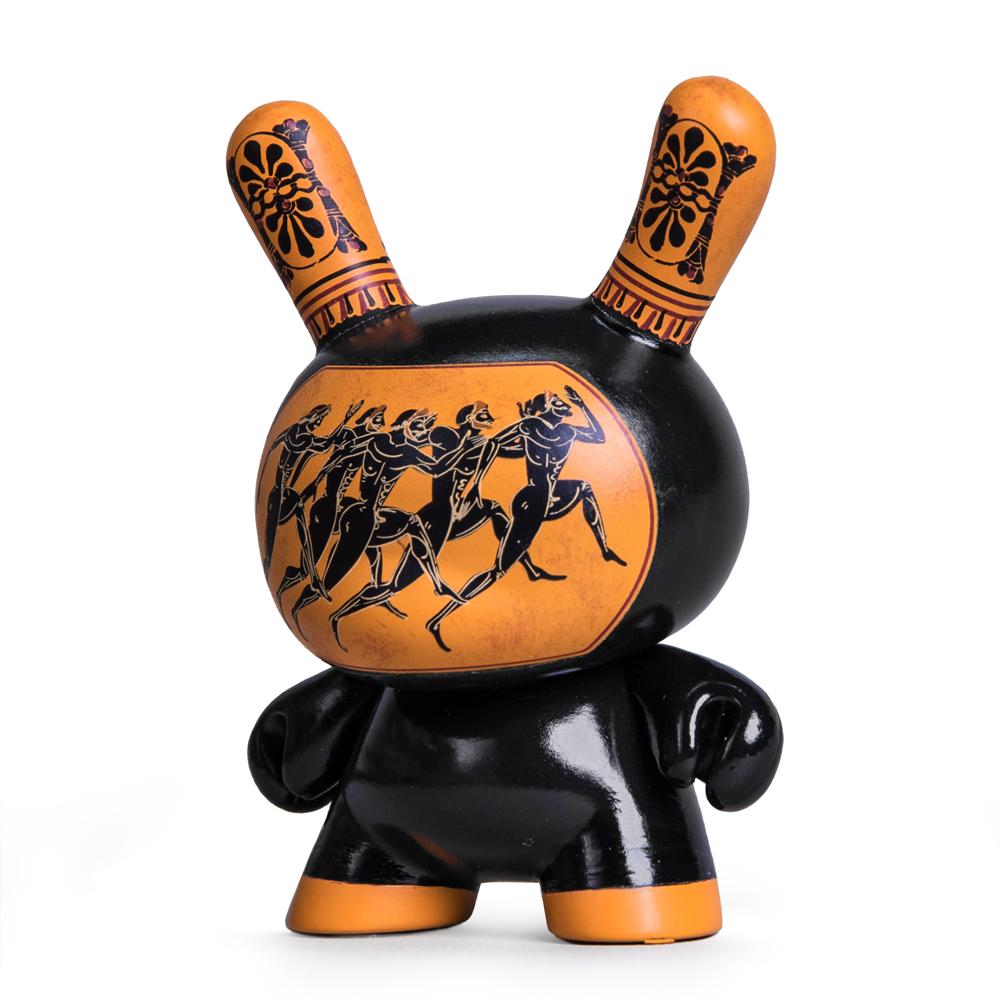 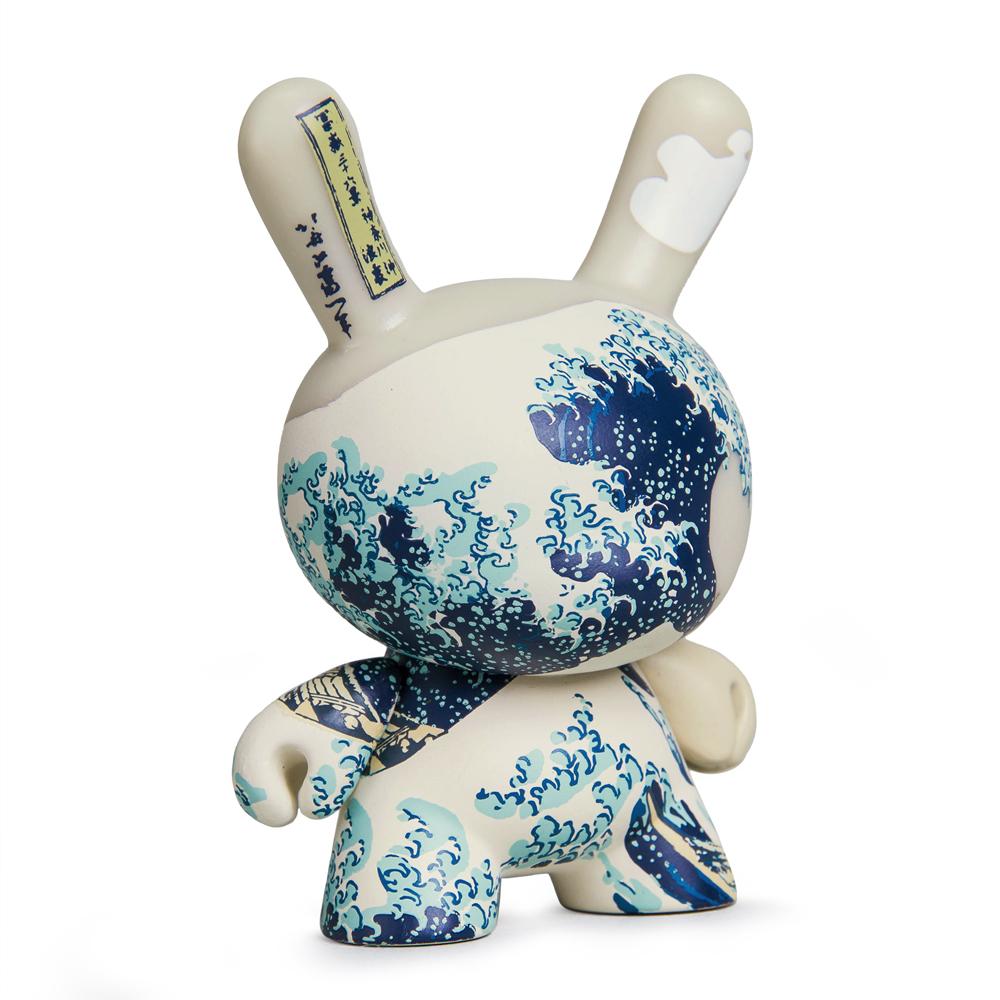 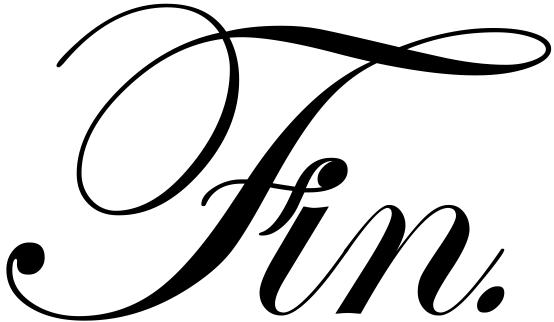 https://www.youtube.com/watch?v=EDAPaEVr1Hk&feature=emb_logo&ab_channel=Glam%2CInc.